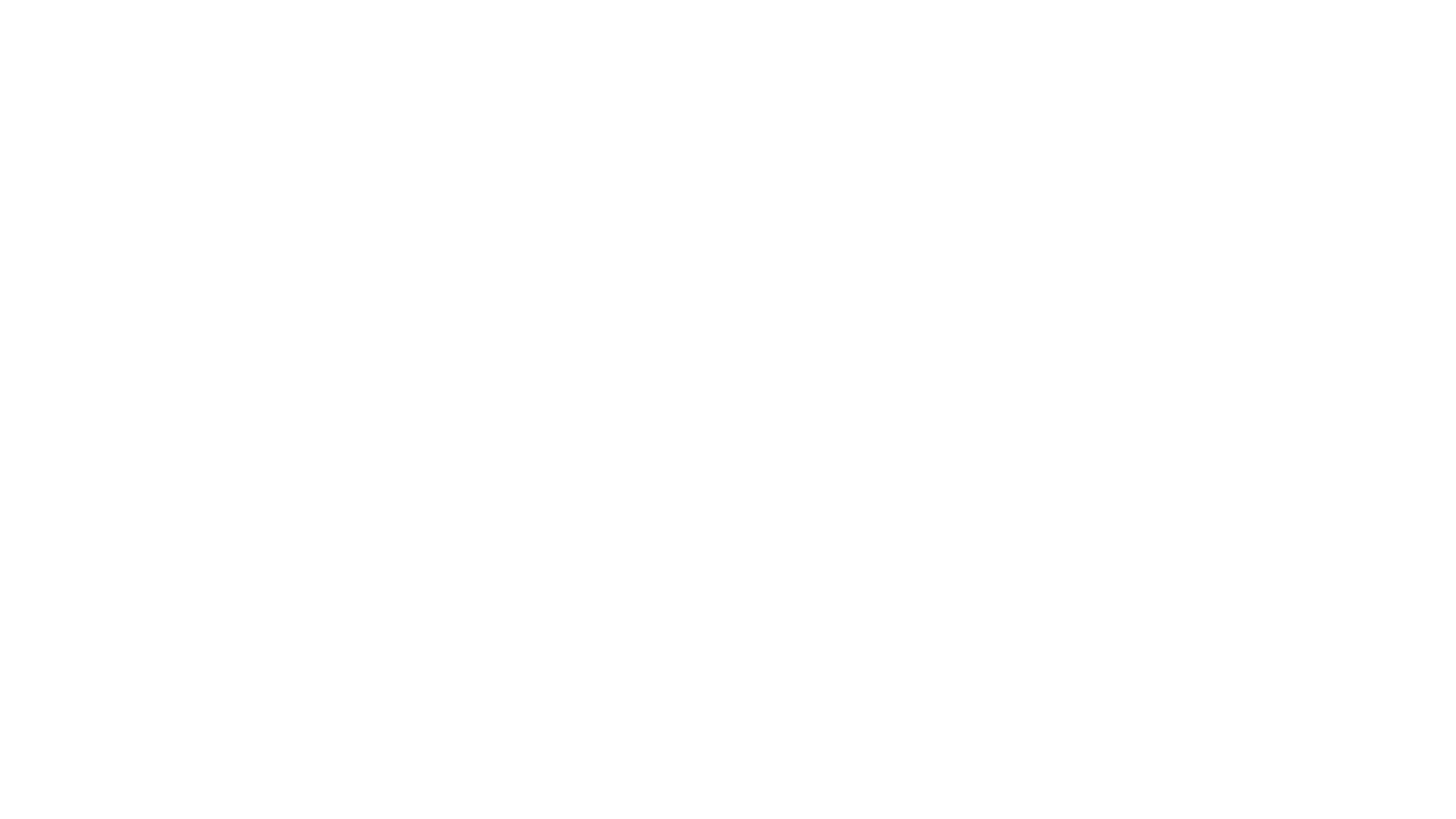 Honoring donors onsite
Keys to Success

Be intentional
Be yourself
Be fair
Be creative
Be intentional
Think it through…
Why are you recognizing donors onsite?
What does the donor get out of the recognition?
What does your camp get out of the recognition?
How can you maximize the impact?
Plan it out thoroughly.
Be fair
Be fair – size matters
Be fair – size matters
Be fair – location matters, too!
Meet your donor where they are
Meet your donor where they are
Be yourselfHerzl Camp’s Core Values
Be yourself Use signage to tell your story
Be yourself – long history
Be yourself – value family
Be yourself – haimish, no frills
Be yourself – emphasis on tradition